PASSPORT – find analysis
Find analysis
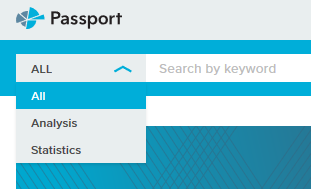 To get easy access, choose ”Analysis” in the search field, write your subject and your country [e.g. Wine Denmark]
When you click ”GO” these possibilities are shown really fast, and if you don’t choose then the screen changes (see next slide)
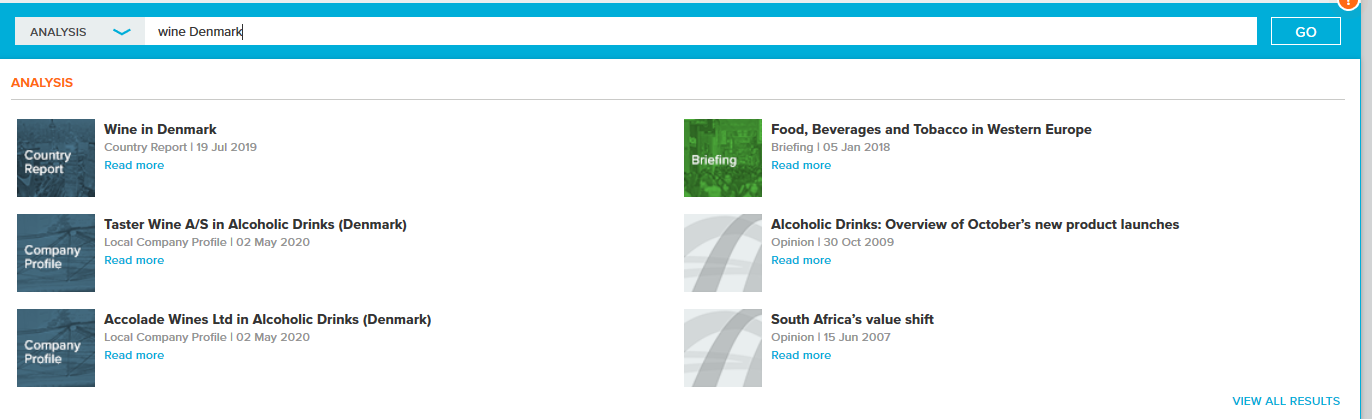 When you have searched, you’ll get both statistics AND analysis:
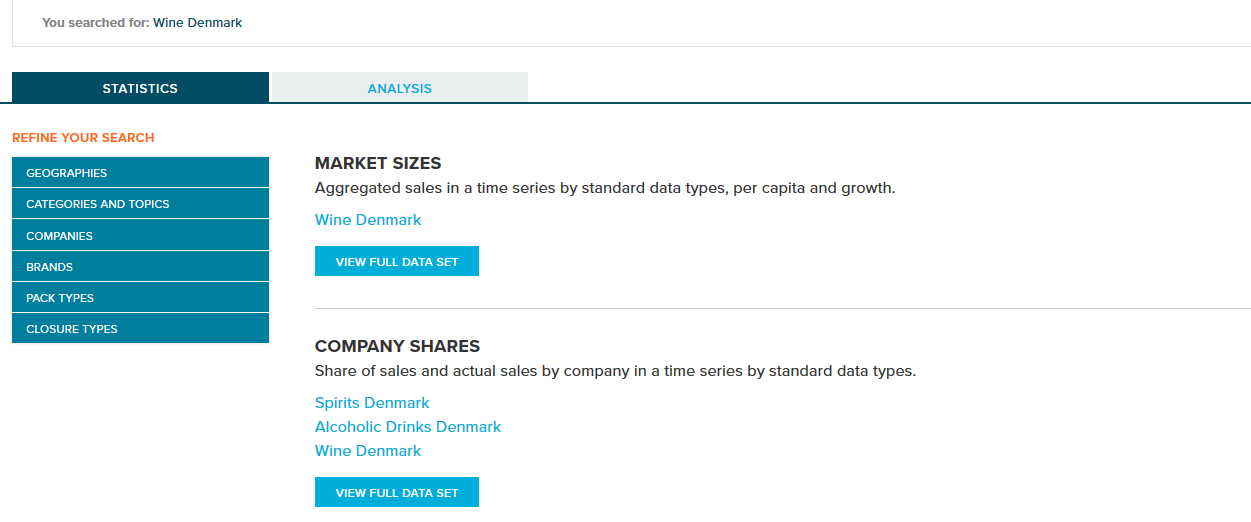 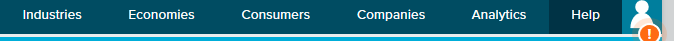 Via the top menu you can also find analysis. Choose a category (e.g. ”Industries” and then choose a subject (e.g. ”Alchoholic drinks”)
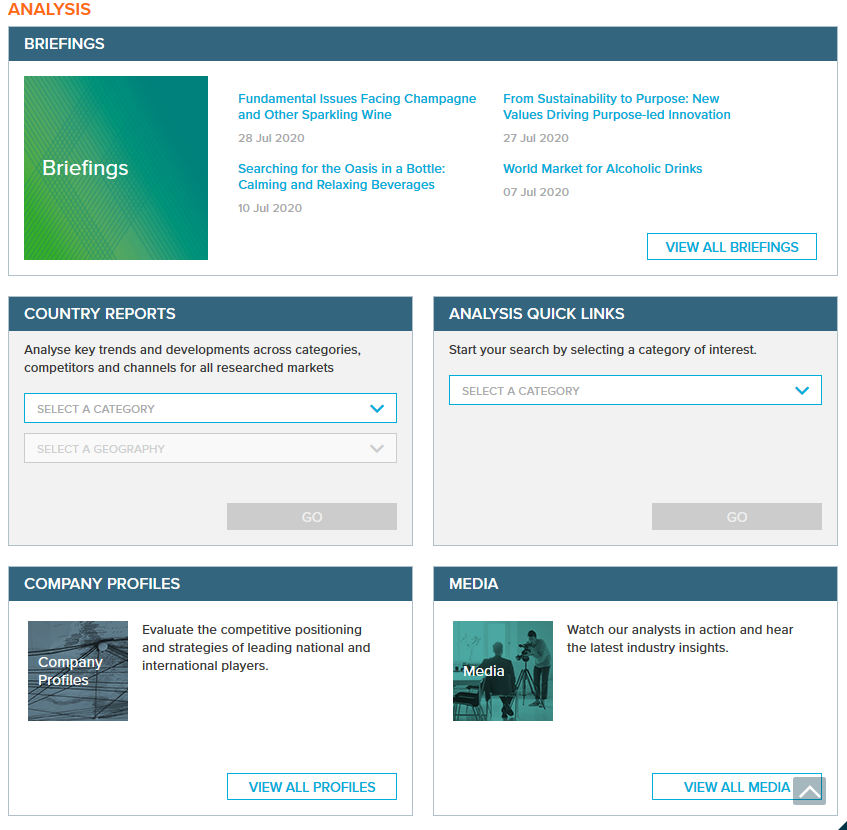 It’s not a problem to use the search field, but it is contingent upon the fact that you know the vocabulary in Passport. If not, you might get a lot of empty searches.
We recommend everyone to use ”Search full tree”, because you can see all subjects in Passport there
Contact the library, if you are in trouble (Passport wise ;-)
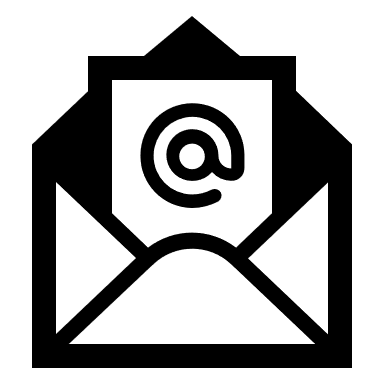 eaa-bibliotek@eaaa.dk7228 6040
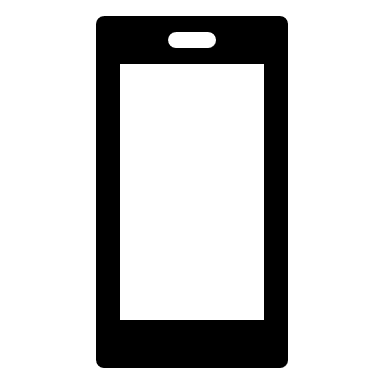